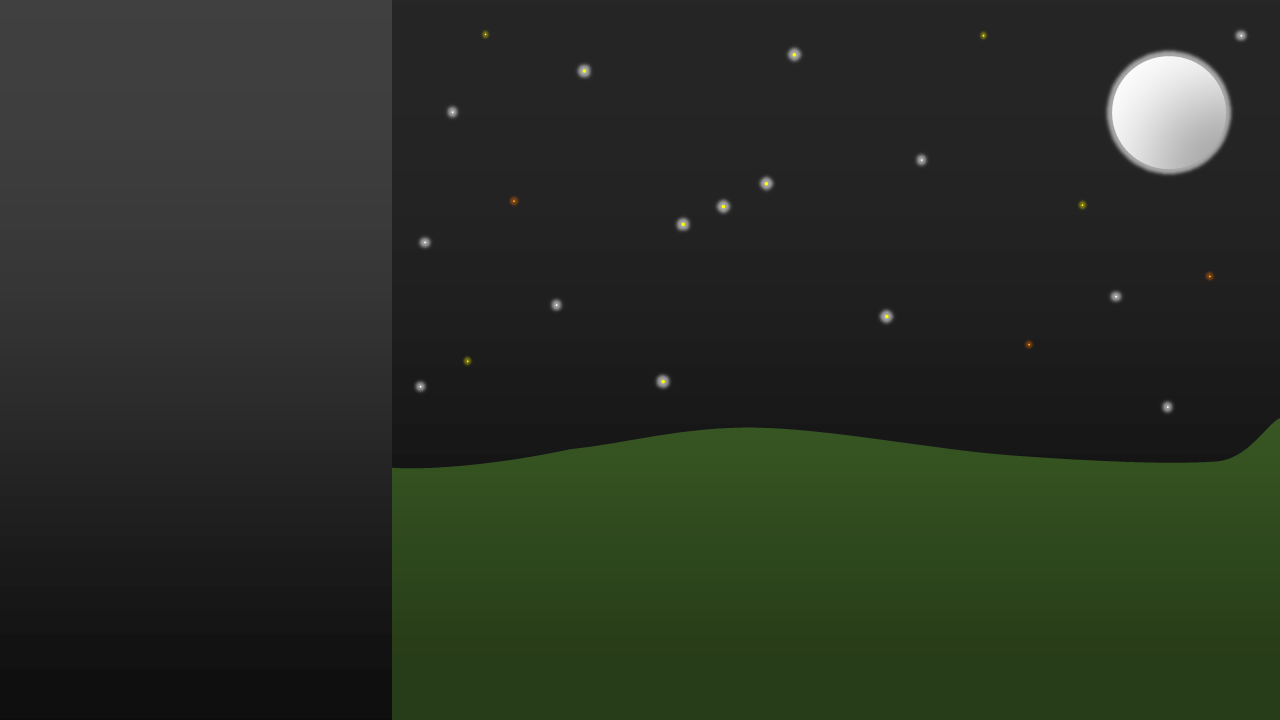 A
B
C
D
E
F
G
H
I
J
K
L
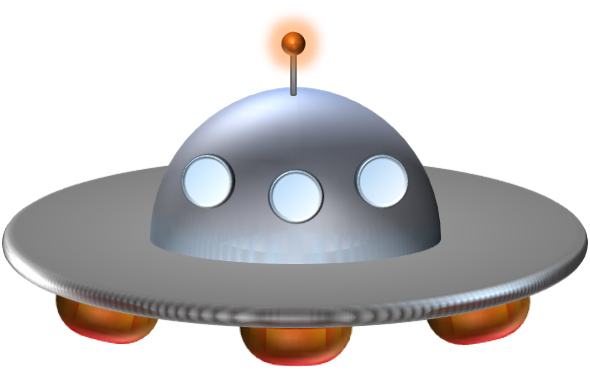 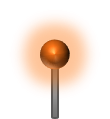 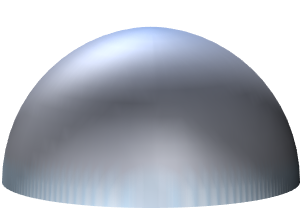 M
N
O
P
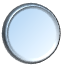 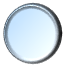 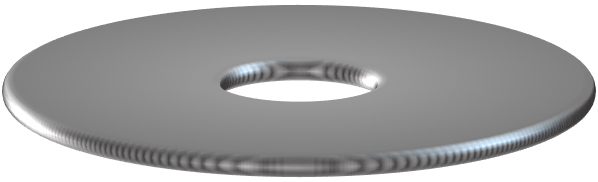 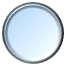 Q
R
S
T
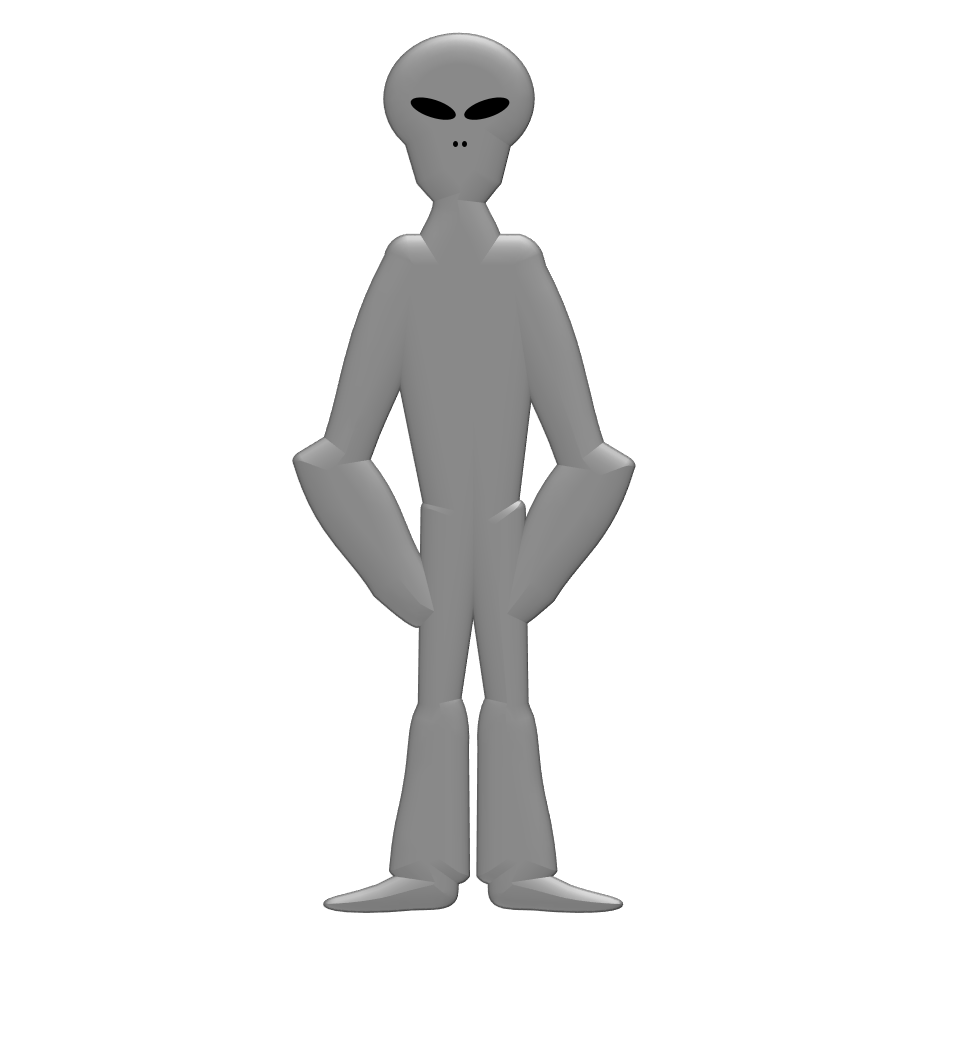 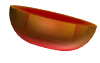 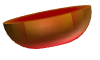 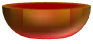 U
V
W
X
A
A
A
A
A
A
A
A
A
Y
Z
BUILD
A
A
A
A
A
A
A
A
A
[Speaker Notes: Write the answer here]